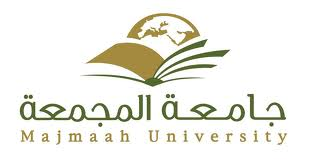 المحاضرة الثالثة 
 
مستويات الاهداف السلوكيه
الوحدة الأولى تقويم البرامج التربوية
1
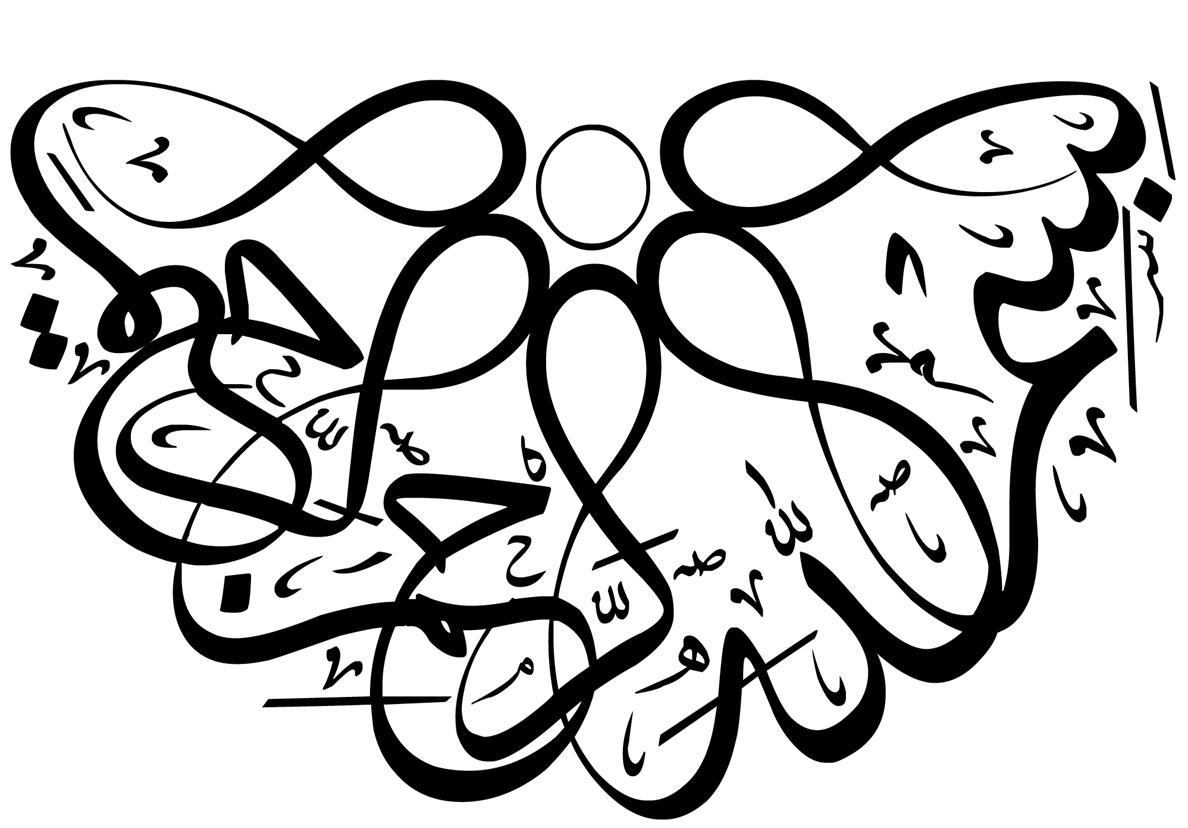 المعلم إذا عرف الهدف فسيعرف أي طريق يسلك
بمعنى أنه سيعرف أي طرق التدريس والوسائل وتكنولوجيا التعليم أنسب لتحقيق الهدف
وسيعرف كيف يجري عملية التقويم، وسيسهل عليه اختيار الأدوات والأساليب المناسبة للتقويم.
تقويم
التأكد من مدى تحقق الأهداف بعد عملية التدريس
عملية تدريس
صياغة أهداف الدرس
صياغة أهداف المحاضرة
يقول أحد المفكرين: 

إذا كنت لا تعرف إلى أين أنت ذاهب، فسينتهي بك المطاف إلى مكان لا تعرفه
مهما بلغت صعوبة تحديد الأهداف وصياغتها سلوكياً فهي عملية لابد منها.
ومنهج بلا أهداف يعني نظاماً تعليمياً عاجزاً بلا توجيه ونمو، فنحن بحاجة إلى تحديد الأهداف لأننا بحاجـة إلى التطوير، والتخطيط
تصنيف الأهداف التعليمية
إعداد المواطن الصالح النافع لنفسه، والنافع لمجتمعه
مساعدة الطالب على إبراز دور تحليل نتائج التقويم التربوي في تحسين العملية التعليمية .وإكسابه مهارات إعداد الاختبارات التحصيلية ذات المواصفات الجيدة من خلال التدريبات العملية، ومن خلال ربط الطالب بواقع التقويم في مدارس التعليم العام
تسمى الأهداف السلوكية
1-
2-
3-
الأهداف السلوكية
الأهداف الإجرائية – أهداف المحاضرة
نشاط جماعي:
 تعريف الهدف السلوكي
مكونات الهدف السلوكي
السلوك المتوقع القيام به بعد عملية التعلم:
أن يعدد الطالب شروط صلح الحديبية

الشرط أو الظرف الذي يتحقق فيه الهدف:
أن يعدد الطالب شروط صلح الحديبية شفويا

مستوى الأداء المقبول:
أن يعدد الطالب ثلاثة شروط صلح الحديبية شفويا
صياغة الأهداف السلوكية الناجحة تكون كما يلي:
أن +
فعل سلوكي (فعل مضارع يدل على سلوك يمكن ملاحظته)+
الطالب +
محتوى السلوك المرغوب في المادة العلمية + 
الشرط أو الظرف الذي يتحقق فيه الهدف +
مستوى الأداء المقبول.
مكونات الهدف السلوكي
نشاط فردي:
حدد مكونات الهدف السلوكي
معايير صياغة الأهداف السلوكية
أن تراعي المستويات المختلفة من قدرات المتعلم.
أن تنبثق من الأهداف العامة.
أن تُظهر المحتوى الذي يتحقق من أداء السلوك.
أن تكون قابلة للملاحظة والقياس.
أن تعبر عن فعل سلوكي.
بعض الأخطاء الشائعة في صياغة الأهداف السلوكية
1-وصف نشاط المعلم بدلا من الأفعال السلوكية التي تعبر عن نتيجة التعلم.  
(خطــــأ)  [تعليم الطلاب مفهوم التوازن].
(صـواب)  [أن يعرّف الطالب مفهوم التوازن].
وللتأكد من أن الهدف يصف نتائج التعلم 
قم بتحويل الفعل المضارع  في الهدف السلوكي إلى صيغة أمر (سؤال اختبار)

مثال :  أن يكتسب اكتسب    ( هنا من الخطأ أن نكتب سؤال للطالب يبدأ بهذه الصيغة)

أن يعدّد   عدّد.       أن يذكـر  أذكر.    أن يكتب  أكتب     
( أفعال تعبر عن سلوك ظاهر)  

أن يحفظ   احفظ.   أن يتعّلـــم   تعلّم     أن يدرك  ادرك.    
( أفعال لا تعبر عن سلوك ظاهر)
2-وصف عملية التعلم بدلا من الأفعال السلوكية التي تعبر عن نتيجة التعلم.  
(خطــــأ)  [أن يحفظ الطالب العوامل المؤثرة في مناخ الجزيرة العربية].
(صـواب)  [أن يعدد الطالب ثلاثة من العوامل المؤثرة في مناخ الجزيرة العربية].
3-تحديد موضوع الوحدة الدراسية بدلا من الأفعال السلوكية التي تعبر عن نتيجة التعلم.   (خطــــأ)  [أسباب إخفاق برامج التوعية المرورية].
(صـواب)  [أن يعدد الطالب ثلاثة من أسباب اخفاق برامج التوعية المرورية].
4-وجود أكثر من ناتج واحد للتعلم في عبارة الهدف (صياغة مركبة)
(خطــــأ)  [أن يعرّف الطالب الكتلة الهوائية، ويعدد أنواعها].
(صـواب)  [أن يعرّف الطالب مفهوم الكتلة الهوائية].
تصنيف الأهداف السلوكية
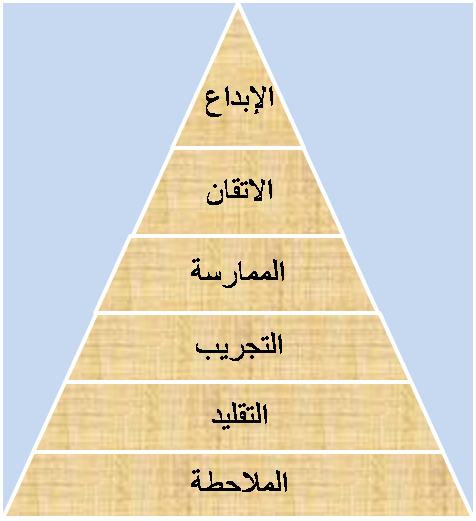 مستويات الأهداف في المجال المعرفي
مستويات الأهداف في المجال المعرفي
التذكر: القدرة على حفظ واستدعاء المادة التي تم تعلمها ، وتتضمن استدعاء مدى واسع من حقائق محددة إلى نظريات معقدة . ويمثل المستوى الأدنى من نتائج التعلم وتشمل معرفة حقائق، مصطلحات، رموز، مفاهيم، تعميمات.
ومن الأفعال التي تستخدم في هذا المجال : يعرّف، يذكر، يسمي، يعدد.
مثال :  [ أن يذكر الطالب تعريف التوازن. ]
تطبيق :  اكتب هدفا لمستوى التذكر من المقرر الذي تقوم بتدريسه
مستويات الأهداف في المجال المعرفي
الفـهــم: القدرة على استيعاب معاني الكلمات المتضمنة في الدرس، وإعادة صياغتها في كلمات جديدة والاستفادة منها ، كما يتضح ذلك من خلال : الترجمة والتفسير  ، الشرح ، التلخيص 
ومن الأفعال التي تستخدم في هذا المجال: يحول، يشرح، يعبر، يعيد صياغة، يفسر، يترجم، يلخص، يعيد صياغة.
مثال :  [ أن يلخص الطالب نظرية التوازن بأسلوبه في خمسة أسطر على الأكثر. ]
تطبيق :  اكتب هدفا لمستوى الفهم من المقرر الذي تقوم بتدريسه
مستويات الأهداف في المجال المعرفي
التطبيق: قدرة المتعلم على استخدام الطرق والمبادئ والقوانين التي تعلمها في مواقف جديدة، وهذا يتبين عندما يعطي الطلاب أمثلة تطبيقية لحالة واقعية يستخدم معها هذه الطرق والمبادئ، مثل أن يعطي الطالب تطبيقا لإحدى نظريات التعلم. أن يطبق عملية رياضية على مسألة حسابية لمثال تجاري.
ومن الأفعال التي تستخدم في هذا الـمجال: يحسب، يجد، يطبق، يعطي مثالا تطبيقيا . 
مثال :   [ أن يعطي حالة يطبق عليها قاعدة لا ضرر ولا ضرار.]

تطبيق :  اكتب هدفا لمستوى التطبيق من المقرر الذي تقوم بتدريسه
مستويات الأهداف في المجال المعرفي
التحليل: قدرة المتعلم على تجزئة الموضوع أو الفكرة على عناصرها، والتمييز بين هذه العناصر، وفهم ما بينها من علاقات ، وفهم المبادئ التنظيمية التي تجعل من المحتوى وحدة كلية منتظمة.
ومن الأفعال المستخدمة في هذا المجال: يجزئ، يفرق، يميز، يستنتج، يفصل، يقسم، يحدد العناصر الرئيسة، يحلل.

مثال :  [أن يقارن الطالب بين مناسك الحج ومناسك العمرة من حيث التشابه والاختلاف.]

تطبيق :  اكتب هدفا لمستوى التحليل من المقرر الذي تقوم بتدريسه
مستويات الأهداف في المجال المعرفي
التركيب: قدرة المتعلم على التأليف بين عناصر أو أجزاء المادة بحيث تكون تركيبا لم يكن موجودا من قبل ، مثل تأليف قصة ، أو قصيدة من الشعر، أو مقطوعة من النثر ، أو وضع خطة عمل ، أو كتابة مشروع بحث.
ومن الأفعال المستخدمة هنا: يؤلف، يجمع، يبرهن، ينظم، يعدل، ترتيب، يعيد بناء، يبتكر، يكتب، ينشئ، يشكل، يصمم.
مثال : [أن يعطي الطالب ثلاث دروس مستفادة من غزوة أحد]
           [أن يقدم الطالب حلولا عملية لمكافحة الفقر]
تطبيق :  اكتب هدفا لمستوى التركيب من المقرر الذي تقوم بتدريسه
مستويات الأهداف في المجال المعرفي
التقويم: قدرة المتعلم على إصدار الأحكام الكمية و النوعية على محتوى المادة التي يدرسها أو تحديد مدى ملائمة المحتوى لمحكات أو معايير معينة. مثل الحكم على الارتباط بين المحتوى والهدف.
ومن الأفعال المستخدمة: يصحح، يختار ، يفاضل ، يحكم على ،  ينقد، يقارن، يقوّم ، يوازن .
مثال : [أن يحدد معاييرا يمكن أن استخدمها في الحكم على لوحة فنية]
 [أن يرد على مقولة: أن الفتوحات الاسلامية جاءت نتيجة دوافع اقتصادية]
تطبيق : اكتب هدفا لمستوى التقويم من المقرر الذي تقوم بتدريسه.
نشاط فردي:
صياغة الأهداف السلوكية